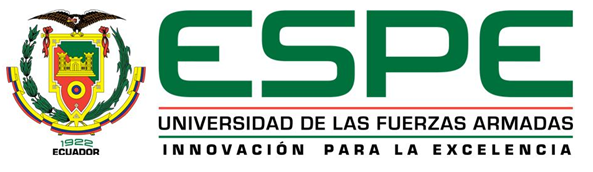 MAESTRÍA EN ENERGÍAS RENOVABLES
IV PROMOCIÓN

TESIS DE GRADO DE MAESTRÍA EN ENERGÍAS RENOVABLES


TEMA: “ANÁLISIS DE EFICIENCIA ENERGÉTICA DEL SISTEMA DE ENERGÍA ELÉCTRICA EN EL HOSPITAL SAN VICENTE DE PAUL”


AUTOR: MAFLA YÉPEZ CARLOS NOLASCO


DIRECTOR: ING. REINALDO DELGADO PHD


SANGOLQUÍ, ENERO DEL 2015
Definición del problema.
En el hospital San Vicente de Paúl de la ciudad de Ibarra no se ha evaluado el consumo y balance de energía del uso de la infraestructura y equipos, lo que no ha permitido tener un aprovechamiento eficiente de la energía del sistema en el hospital. Por tal motivo, se propone evaluar la eficiencia energética en el sistema eléctrico, con lo cual se plantearía metodologías o mecanismos para la reducción del consumo de energía eléctrica. Los resultados permitirían desarrollar normativas y políticas en la disminución de consumos eléctricos que podrían ser implementados a nivel nacional. 
“Según el Ministerio de Electricidad y Energías Renovables (MEER): tiene como uno de sus principales objetivos el mejorar el desempeño energético del sector industrial y edificaciones  con el apoyo del Fondo para el Medio Ambiente Mundial (FMAM) a través de la Organización de Naciones Unidas  para el desarrollo Industrial (ONUDI). El apoyo técnico de capacitación y asesoría está a cargo de profesionales de alta experiencia a nivel mundial seleccionados por ONUDI.”
[Speaker Notes: para lo cual implementa el Proyecto: “Eficiencia Energética para la Industria (EEI)”,]
OBJETIVOS DEL PROYECTO
Objetivo General
 Evaluar el sistema eléctrico del Hospital San Vicente de Paul para definir las posibles soluciones energéticas y que estas puedan ser normadas y gestionadas en un marco sostenible y sustentable en beneficio del centro hospitalario. 
Objetivos Específicos
Identificar el sistema eléctrico del Hospital, para determinar los indicadores  de consumo energético.
Cuantificar el uso de la energía eléctrica de acuerdo a los indicadores de consumo.
Elaborar un sistema de gestión energética de todo el sistema eléctrico para la disminución del consumo energético.
Eficiencia Energética
[Speaker Notes: la cantidad de energía útil que se puede obtener de un sistema o de una tecnología en concreto. También se refiere a la utilización de tecnología que necesita menos energía para realizar la misma tarea. Una lámpara fluorescente compacta o CFL utiliza menos energía (dos tercios menos) que las lámparas incandescentes para proporcionar el mismo nivel de iluminación y puede durar entre seis y diez veces más.]
Hospital San Vicente de Paul
Sus inicios se da en el año 1979, cuando se comienza a conversar del nuevo edificio del Hospital. 
Se coloca la primera piedra el 23 de enero de 1981, después de 10 años de  trabajo se concluye la obra:  el 23 de abril de 1991.
El Hospital San Vicente de Paul pertenece al Sistema Nacional de Servicios de Salud del Ministerio de Salud Pública. Cuenta con los servicios y áreas de una casa de salud moderna que tiene funciones de primer nivel como es la atención materno infantil gratuita, atención primaria en salud, actividades de segundo nivel con atención en  las especialidades básicas: Pediatría, Medicina Interna, Gineceo-obstetricia, Traumatología-Ortopedia.
Este es un hospital provincial catalogado como tipo II que funciona como hospital regional de la zona Norte del país; su área de influencia va desde el Norte de Pichincha, Imbabura, Carchi, Esmeraldas, Sucumbíos y sur de Colombia. 
La capacidad instalada es de 220.
Situación energética del Hospital San Vicente de Paul.
La eficiencia energética en un hospital está enfocado en tres puntos importantes:
Arquitectura.
Gestión Hospitalaria.
Gestión Energética.
Al realizar un análisis de eficiencia energética en el hospital San Vicente de Paúl, se necesita comparar los índices de consumo energético con hospitales de las mismas características. Lamentablemente no se puede realizar dicha comparación con hospitales del país ya que no se cuenta con estudios relacionados a eficiencia energética en hospitales.
Determinación de la matriz energética
Análisis  económico de los recursos energéticos.
Sistema eléctrico del Hospital San Vicente de Paul
En el Hospital se cuenta con dos medidores de energía eléctrica, dando los consumos mensuales para poder obtener los índices actuales de consumo energético. 






Obteniendo un consumo promedio de 865152 KWh/año
Luminarias del Hospital San Vicente de PaulTipos de luminarias
Consumo de luminarias
Equipos médicos
En el hospital San Vicente de Paúl, se cuenta con un total de 294 equipos, donde se dividen en: Equipos médicos, equipos electromecánicos y equipos informáticos. Teniendo un consumo de 267000W, dando un costo de facturación de 4900 dólares al mes aproximadamente.
Balance energético del Sistema eléctrico
Una vez obtenidos los resultados actuales de consumo energético, obtenidos a partir de las mediciones de calidad de energía realizadas en el Hospital San Vicente de Paul, se procede a plantear el balance energético del sistema.
Eficiencia Energética en el Sistema Eléctrico del HSVP
La energía eléctrica se utiliza todo el tiempo, desde que nos levantamos hasta acostarnos y en algunas oportunidades hasta cuando dormimos, se nos hace muy difícil pensar en la adecuada administración de la energía no solo por el ahorro que esto produce sino también por la conservación del ambiente, y a la sociedad en general. 
Sistema eléctrico del Hospital San Vicente de Paul
Al sistema de energía eléctrico se lo dividirá en cuatro grupos para su mejor estudio:
 ILUMINACIÓN
EQUIPOS MÉDICOS 
ELECTROMECÁNICOS  
EQUIPOS INFORMATICOS
[Speaker Notes: Protocolo de KIOTO]
Iluminación
La luz es importante para la actividad humana, una luz eficiente interviene directamente en la salud y en el confort de las personas. En los hospitales la iluminación debe procurar cumplir dos objetivos primordiales: Avalar el funcionamiento óptimo de la luminaria para cumplir las tareas correspondientes, y a la vez contribuir que el paciente tenga un ambiente confortable. 
En Europa se ha realizado investigaciones sobre la iluminación en los Hospitales donde se ha obtenido resultados muy satisfactorios, como es la reducción de la estancia de los pacientes en el Hospital y mejorando su estado de ánimo. Creando entornos más cómodos para los pacientes, se ha disminuido la recuperación y se contribuye al bienestar del paciente, creando los requerimientos  de confort para el paciente y de la presentación visual para el médico. 
En la actualidad es necesario utilizar luminarias eficientes como son las de alto rendimiento, que cuentas con equipos de bajo consumo y lámparas de alta eficacia lumínica, respetando las normativas vigentes, lo que permite buenos niveles de confort con una correcta eficiencia energética.
Propuesta de gestión energética
Para la propuesta de Gestión Energética se basara en las luminarias PHILIPS ya que en la investigación que se realizó dichas luminarias cuentan con mayor tecnología para el cuidado del medio ambiente.
Cambio de las luminarias de 2x40W por la luminaria 2x28W TL5 HE Alta eficiencia



Cantidad de Lúmenes                                                                    Ahorro Monetario
Cambio de las luminarias de F4x40W por la luminaria F3x28W TL5 HE



Cantidad de lúmenes                                           Ahorro monetario
Cambio de las luminarias de F1x40W por la luminaria F1x28W TL5 HE
Cantidad de lúmenes
Ahorro monetario
Cambio de las luminarias de F2x20W por la luminaria F2x14W TL5 HE





Cantidad de lúmenes                                       Ahorro monetario
Cambio de los focos ahorradores de 60W por iluminación LEDs de 17W  PAR38 de Philips.





Cantidad de lúmenes                                      Ahorro monetario
Cambio de luminaria de cama para lectura  20W por iluminación LEDs de 8W A19 Philips





Cantidad de lúmenes                                              Ahorro monetario
Comparación de luminaria actual VS propuesta
Comparación de KWh/mes luminaria actual vs luminaria propuesta
Propuesta energética de control inteligente para iluminación eficiente
El Sistema de control inteligente de las luminarias facilita la gestión de la red de alumbrado,  permite establecer el flujo lumínico adecuado en cada luminaria y sector, optimizando los consumos de energía eléctrica y evitando problemas relacionados con la contaminación lumínica (sobre iluminación, encandilamiento). Por sus características funcionales y técnicas, este sistema desarrollado con el estado del arte de la tecnología, es una herramienta fundamental para optimizar la gestión de las redes del alumbrado público.
Módulo de cargas on/off  
Módulo de sensores inalámbricos 
Sensor inalámbrico de presencia / vacancia tipo proximidad  
Sensor inalámbrico fotoeléctrico   
Sensor alámbrico de presencia tipo proximidad  
Sensor alámbrico fotoeléctrico   
Botonera de control   
Medidor de energía  
Timer
[Speaker Notes: Gracias a que el sistema de control permite un monitoreo constante tanto de la ocupación de lugar así como de la cantidad de luz natural que influye en el lugar, es posible aumentar el ahorro obtenido por carga instalada, De acuerdo  a varios estudios realizados se conoce que los sensores de ocupación producen un ahorro adicional de 15%, mientras los sensores fotoeléctricos permiten un ahorro de 15%. Los Time un ahorro del 10%.]
Propuesta energética en equipos médicos
En los equipos médicos no podemos realizar una propuesta energética óptima para reducir el consumo de los mismos ya que por normas y leyes de los Hospitales hay equipos que deben estar encendidos las 24 horas. Lo que se realizo es verificar su correcto funcionamiento midiendo su amperaje y voltaje y comparando con sus respectivas etiquetas. 
La mayoría de equipos en el Hospital San Vicente de Paul tienen la misma edad que el hospital por lo cual  se encuentran algunos ya defectuosos o no cumplen con los parámetros de funcionamiento eficientes.
Propuesta energética en sistema de fuerza
Motores
Propuesta energética en ascensores








Como podemos ver el ahorro de consumo es de 5340 KWh/mes, lo cual contribuye este sistema al ahorro de energía considerablemente.
Propuesta energética en equipos informáticos y televisiones
Como se puede observar el ahorro de energía es 162 KW, en estos equipos no se puede realizar una disminución de consumo más grande ya que hay computadoras que pasan encendidas las 24 horas y no podemos realizar una modificación, en las que se puede realizar en  las computadoras que se encuentren en información, oficinas y bodegas. En el caso de televisiones en el hospital se tiene un control de estas por parte de las autoridades y personas de mantenimiento.
Simulación de propuesta energética.
Como se puede observar en la tabla el consumo energético en el sistema eléctrico se puede disminuir en un 25%, ya que el consumo actual de Hospital es de 72570 KWh/mes, y el que se espera lograra con la propuesta energética es de 59883 KWh/mes. Teniendo como resultado un consumo anual medio de 718596 KWh/año
COMPARACIÓN DE ÍNDICES ENERGÉTICOS
Costo de implementación y retorno de la inversión
Según los datos se indica que se obtendrá un ahorro de 2368 dólares en la facturación mensual, dando un ahorro anual de 28416 dólares.
Obtenido estos datos se puede concluir que la recuperación del capital invertido en la Propuesta Energética se recupera al cabo de un año, evidenciando así que la propuesta es viable económicamente.
Conclusiones
La propuesta de Eficiencia Energética en el Hospital San Vicente de Paul es viable ya que se puede lograr disminuir alrededor de un 15% de consumo de energía eléctrica.  
Los índices energéticos del Hospital, en las condiciones actuales y con la simulación de la propuesta se logró disminuir un 25% de energía por cama, obteniendo otro parámetro que indica que la investigación el viables y aplicable.
En la investigación del sistema eléctrico del Hospital san Vicente de Paul se pudo determinar que el subsistema que más energía consume es el de iluminación, con la propuesta energética que consiste en el cambio de la luminaria convencional a la luminaria electrónica se disminuirá notablemente los consumos de energía. 
En nuestro país se puede notar la repercusión de la diversidad de los hospitales lo que conlleva a una dificultad de comparaciones en el consumo energético. De igual manera imposibilita determinar un valor característico del consumo de energía para los Hospitales del país. 
La propuesta energética propuesta puede ser implementada en toda la red de Hospitales públicos del país, el resultado estará condicionado por parámetros propios de cada Hospital, los mismos que serán los causantes de las variaciones del consumo de energía.
Recomendaciones
Realizar un compendio de todas las investigaciones de Eficiencia Energética realizadas en los Hospitales, para poder obtener parámetros de comparación con hospitales de las mismas características.
Realizar investigaciones de la misma índole en clínicas privadas para obtener índices energéticos y obtener las diferencias con los hospitales del sector público.
Implementar un proyecto de Gestión Hospitalaria en el Hospital San Vicente de Paul para poder optimizar la propuesta energética planteada. 
Capacitar a los trabajadores del Hospital en el buen manejo del recurso energético, ya que este parámetro incide en la disminución de energía.
GRACIAS